CS1010: Programming Methodology
UNIT 28
Struct
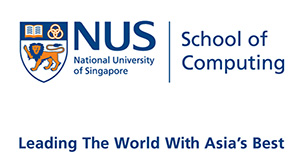 © NUS
Unit28 - 2
Unit 28: Struct
Organizing Data
Structure
Structure Variable
Structures as Parameters
Returning a Structure
Defining a Structure as a Type
© NUS
Unit28 - 3
Organizing Data
Write a program to compute the volume of 2 boxes.
// for 1st box
long length1;
long width1; 
long height1; 

// for 2nd box
long length2;
long width2, 
long height2;
length1
length2
width1
width2
height1
height2
More logical to organize the dimensions into a group and declare two variables of such a group.
box1
box2
length
length
width
width
height
height
© NUS
Unit28 - 4
Organizing Data
The members of a group may be heterogeneous (of different types) (as opposed to an array whose elements must be homogeneous)
Examples:
account
acctNum
balance
contains an integer
contains a real number
result
stuNum
score
grade
contains a character
contains a string
contains a real number
© NUS
Unit28 - 5
Structure
Such a group is called structure
Examples of structures:
struct box {
  long length;  long width;
  long height;
};
This semi-colon ; is very important and is often forgotten!
struct result {
	char *stuNum;
	double score;
	char grade;
};
struct account {
	long acctNum;
	double balance;
};
© NUS
Unit28 - 6
Structure
A structure is NOT a variable!
It is just a compound data type.
The following is a definition of a type, NOT a declaration of a variable
A type needs to be defined before we can declare variable of that type
No memory is allocated to a type
struct module {
	char *code;
	char *title;
	long mc;
};
© NUS
Unit28 - 7
Structure Variables
Declaration
The syntax is similar to declaring ordinary variables.
struct module {
	char *code;
	char *title;
	long mc;
};
Before function prototypes (but after preprocessor directives)
struct module cs1010;
Inside any function
© NUS
Unit28 - 8
Structure Variables
Initialization
Use dot (.) operator 




With compound literal
struct module cs1010;
cs1010.code = "CS1010";
cs1010.title = "Programming Methodology";
cs1010.mc = 4;
Unmentioned components are initialized to 0.
struct module cs1010 = {
  .code = "CS1010",
  .title = "Programming Methodology",
  .mc = 4
};
© NUS
Unit28 - 9
Structures as Parameters
Call by value




Call by reference (recommended)
void update_mc(struct module cs1010,              long hours_spent_per_week) {
  cs1010.mc = hours_spent_per_week/2.5;
}
Values copied component by component and changes not visible outside.
void update_mc(struct module *cs1010,              long hours_spent_per_week) {
  (*cs1010).mc = hours_spent_per_week/2.5;
}
More efficient and allow changes to be visible outside.
cs1010->mc = hours_spent_per_week/2.5;
Using the arrow operator as a shorthand.
© NUS
Unit28 - 10
Returning a Structure
Collatz again!
struct answer {
  long max_n;
  long max_num_steps;
};
A structure for storing two numbers.
struct answer find_max_steps(long n) {
  struct answer ans = {
    .max_n = 1,
    .max_num_steps = 0
  };
  …
      ans.max_n = i;
      ans.max_num_steps = num_of_steps;
  …
  return ans;
}
Both numbers can be returned together via the structure.
© NUS
Unit28 - 11
Defining a Structure as a Type
typedef allows new data types to be defined.
typedef struct {
	char *code;
	char *title;
	long mc;
} module;
typedef struct module {
	char *code;
	char *title;
	long mc;
} module;
void update_mc(module cs1010,              long hours_spent_per_week) {
  cs1010.mc = hours_spent_per_week/2.5;
}
module can now be used just like any other standard data type!
Better to name the type module_t for clarity.